Mensen hoeven hier niet meer te solliciteren...
Peter Duifhuis - Universiteit Utrecht - Hogeschool Utrecht
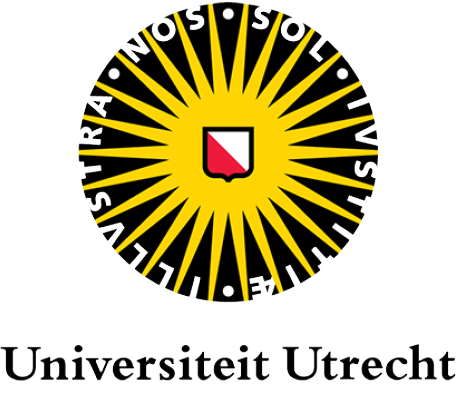 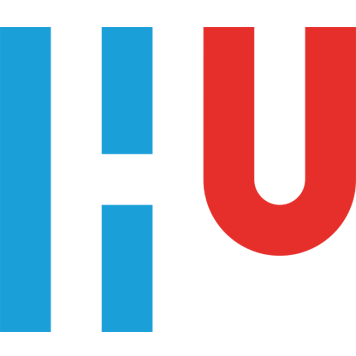 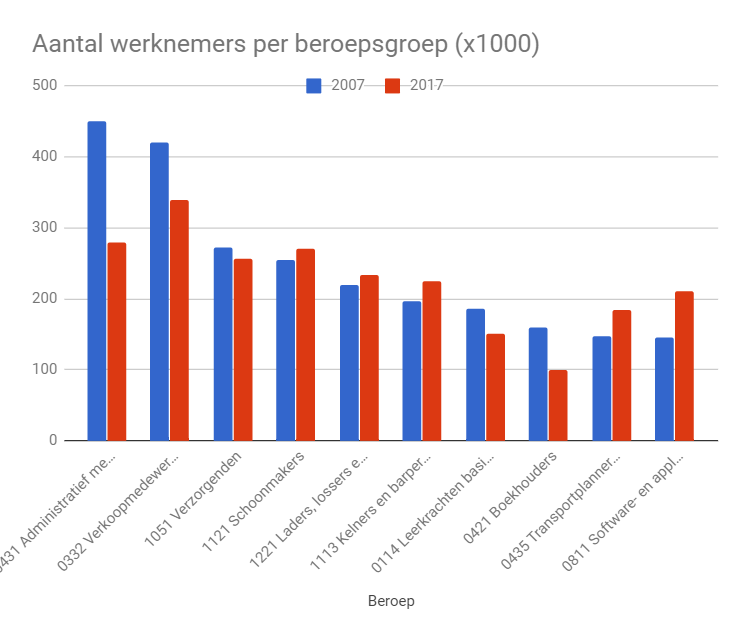 De grootste tien beroepsgroepen in Nederland in 2007 en 2017 (Bron: statline.cbs.nl)
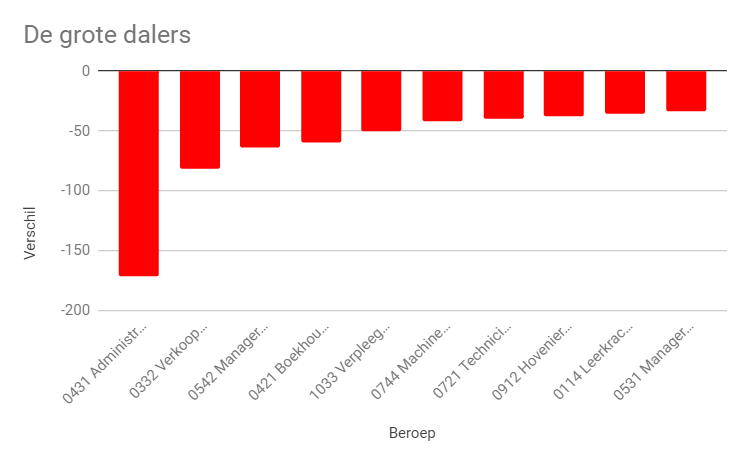 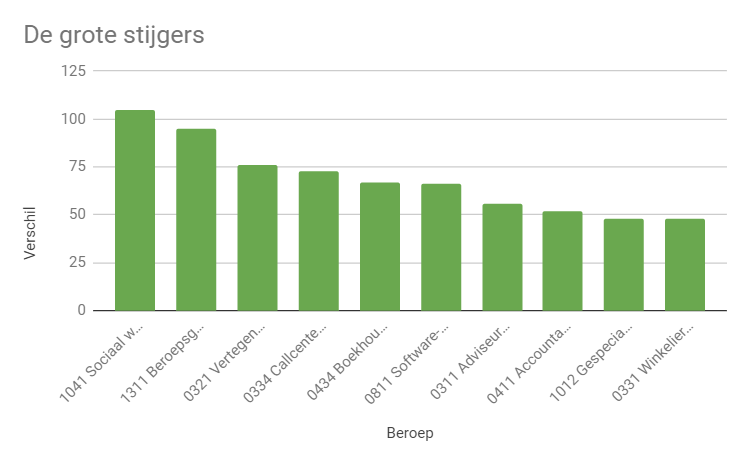 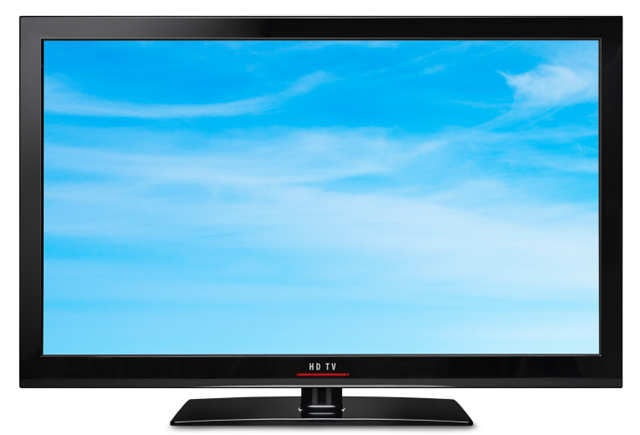 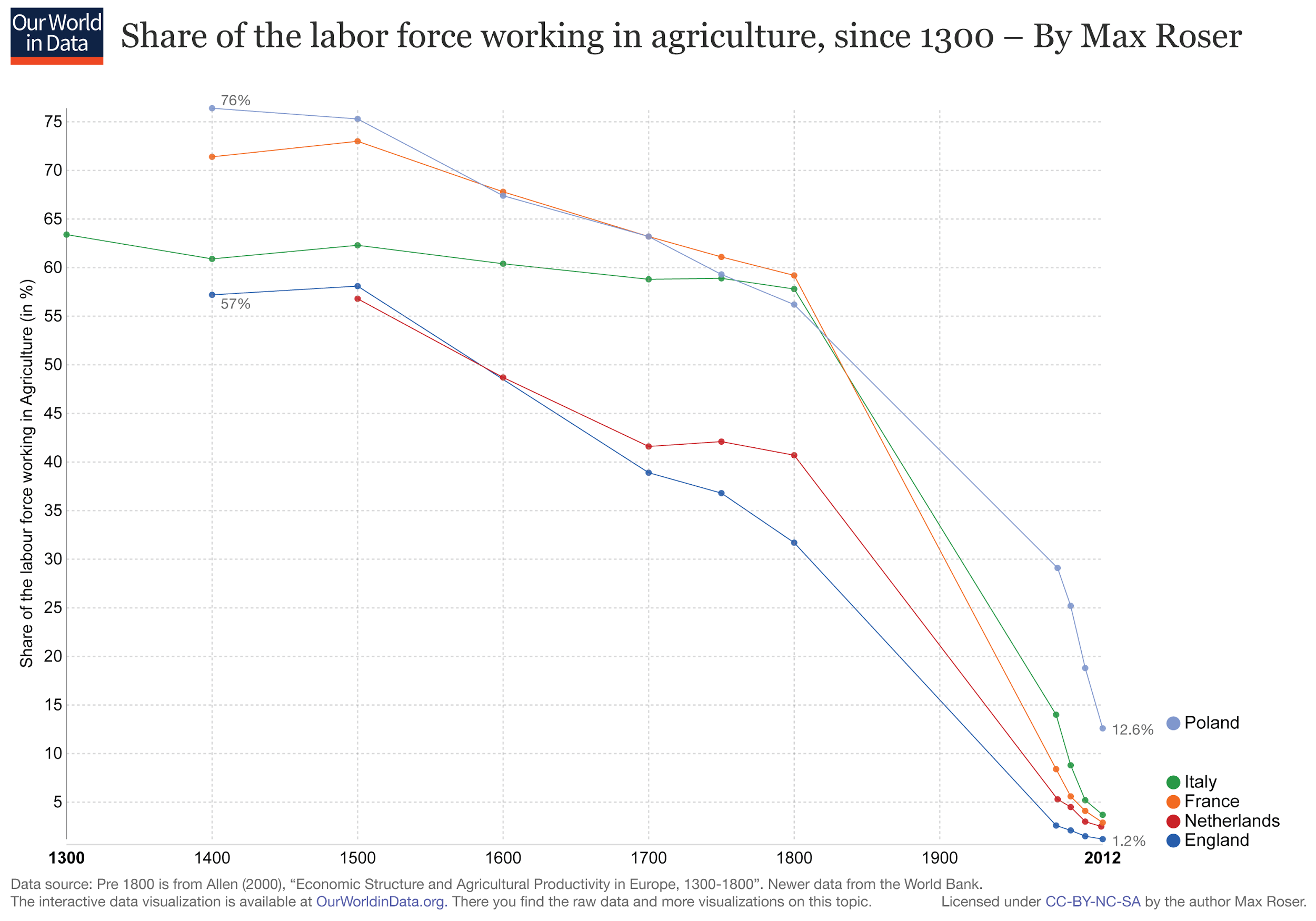 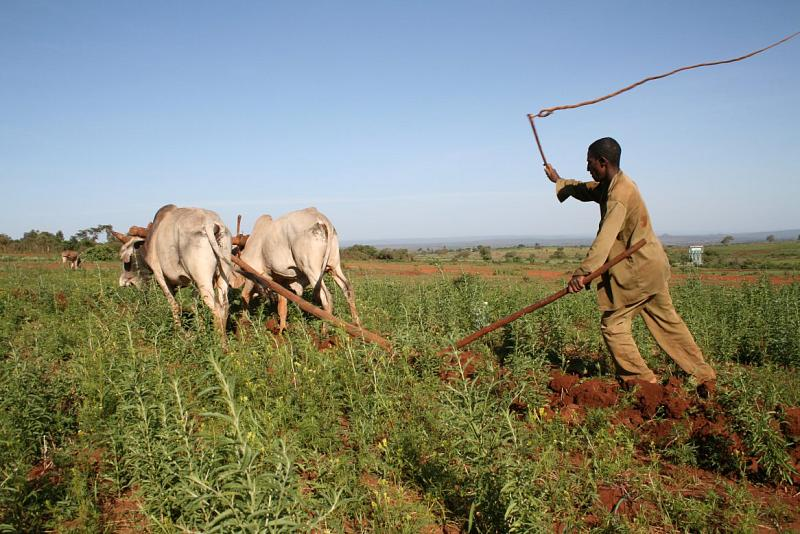 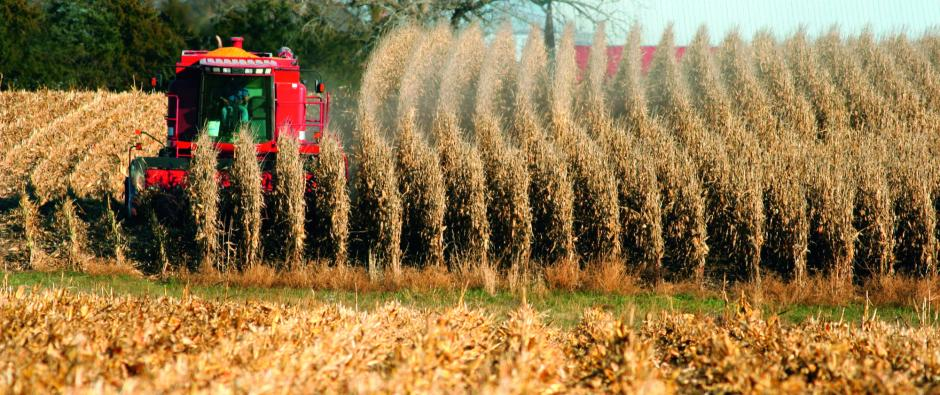 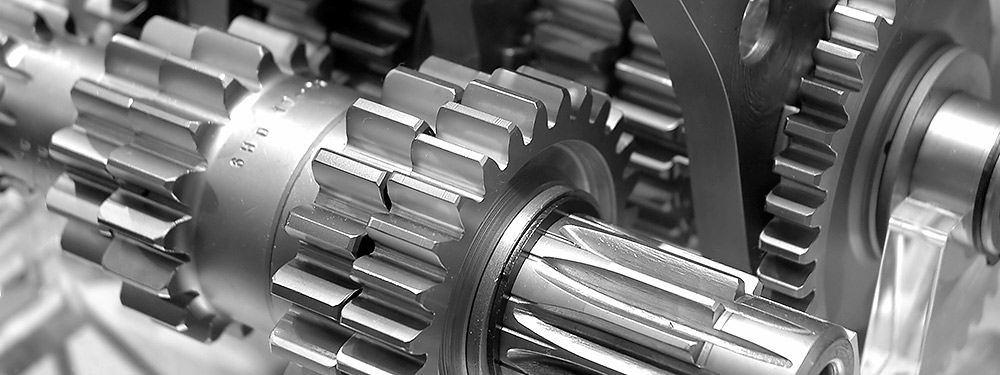 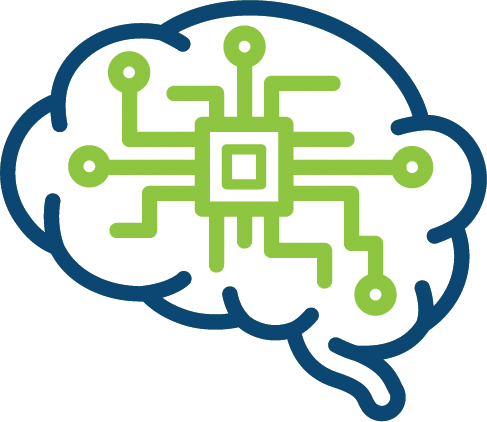 ?
Betekenis voor ons vak:
Hoe moeten we onze
leerlingen hierop voorbereiden?
Examenprogramma
A1: Informatievaardigheden gebruiken
A6: Ontwerpen
A7: Modelvorming
A10: Kennisontwikkeling en -toepassing
A11: Technisch-instrumentele vaardigheden
A14: Vakspecifiek gebruik van de computer
G2: Technische automatisering* (HAVO)
D1: Elektrische systemen (VWO)
I2: Modelstudie 
I3: Ontwerp
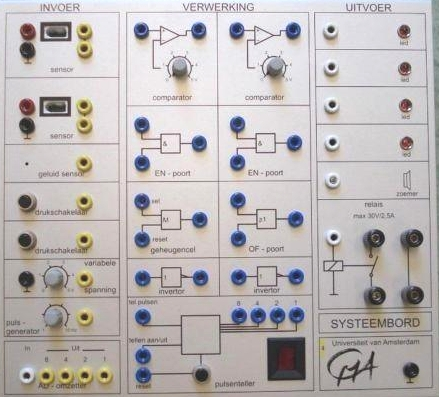 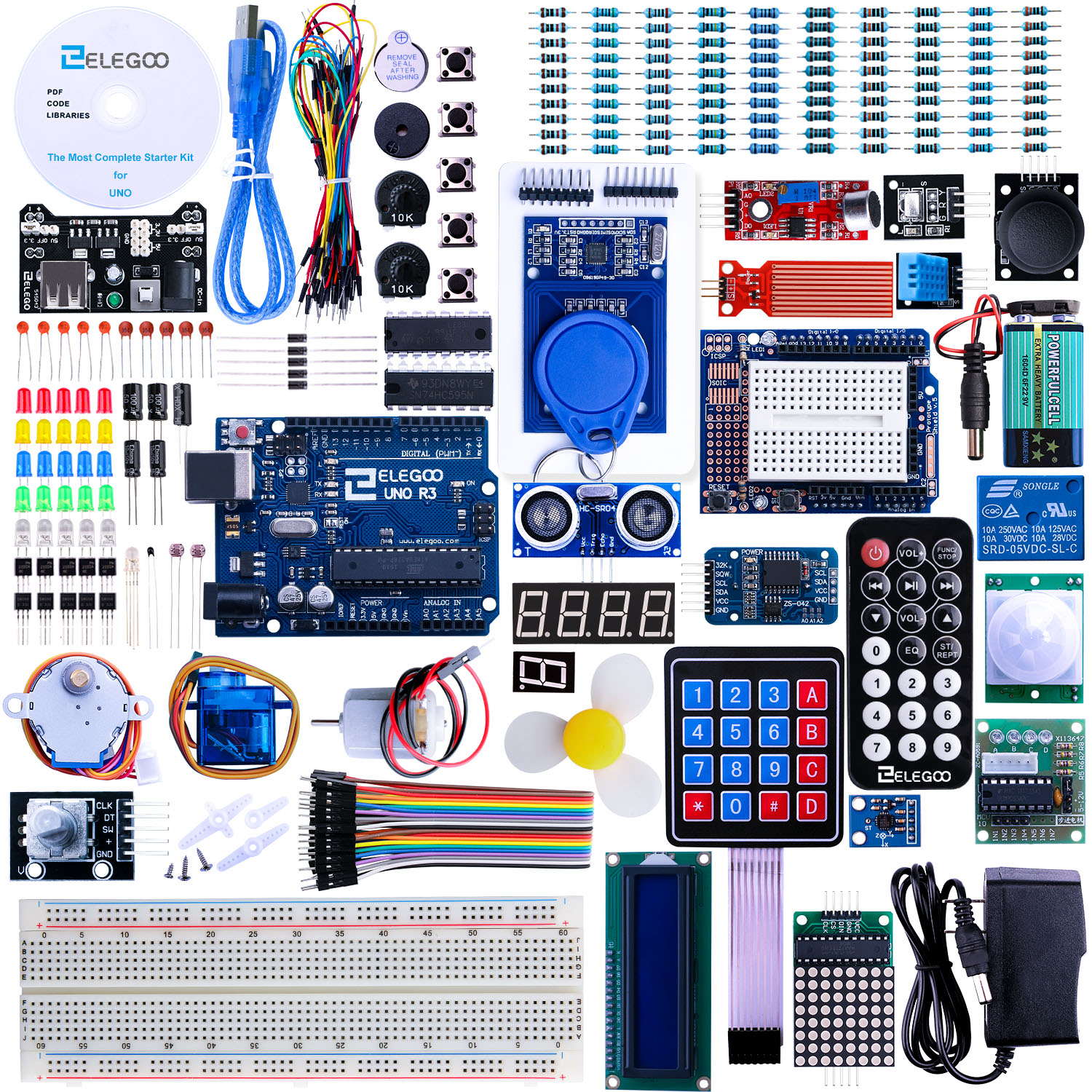 Arduino
Ervaren dat het maakbaar is
Doorzettingsvermogen
Circuittraining: opzet
Randvoorwaarden:
25 leerlingen 5 vwo
20 uur: 
2 x 4 uur voorbereiding
2 x 6 uur contacttijd
15 Starter Kits
2 Student assistenten
Aanpak
Duo’s met evenveel ervaring
Voorbereiden met simulatie
Verkennen met Projects Book
Doorzettingsvermogen mbv stappenplan
Werken op eigen niveau
Vrije opdracht
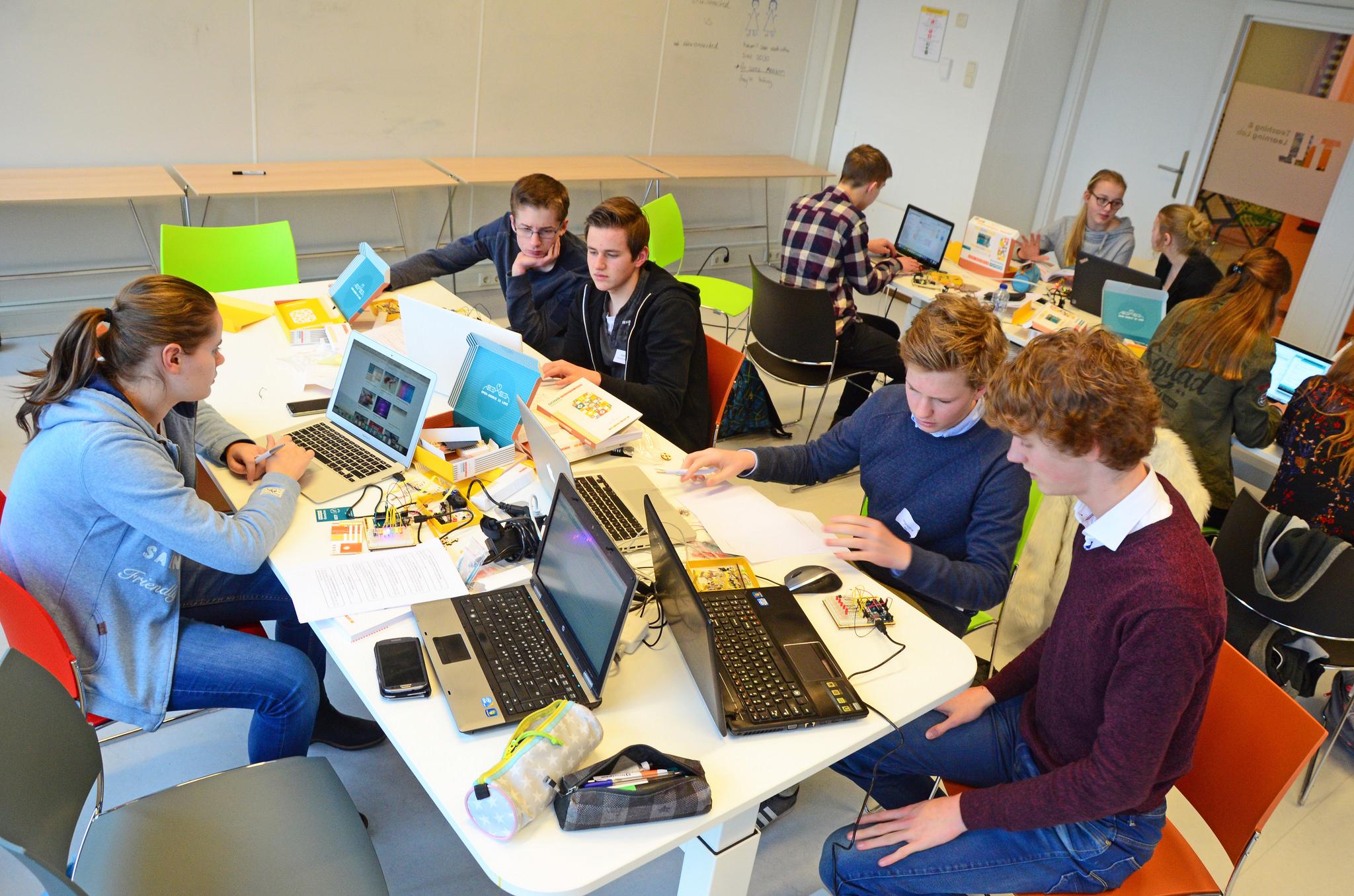 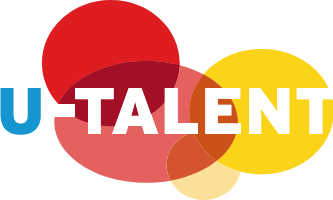 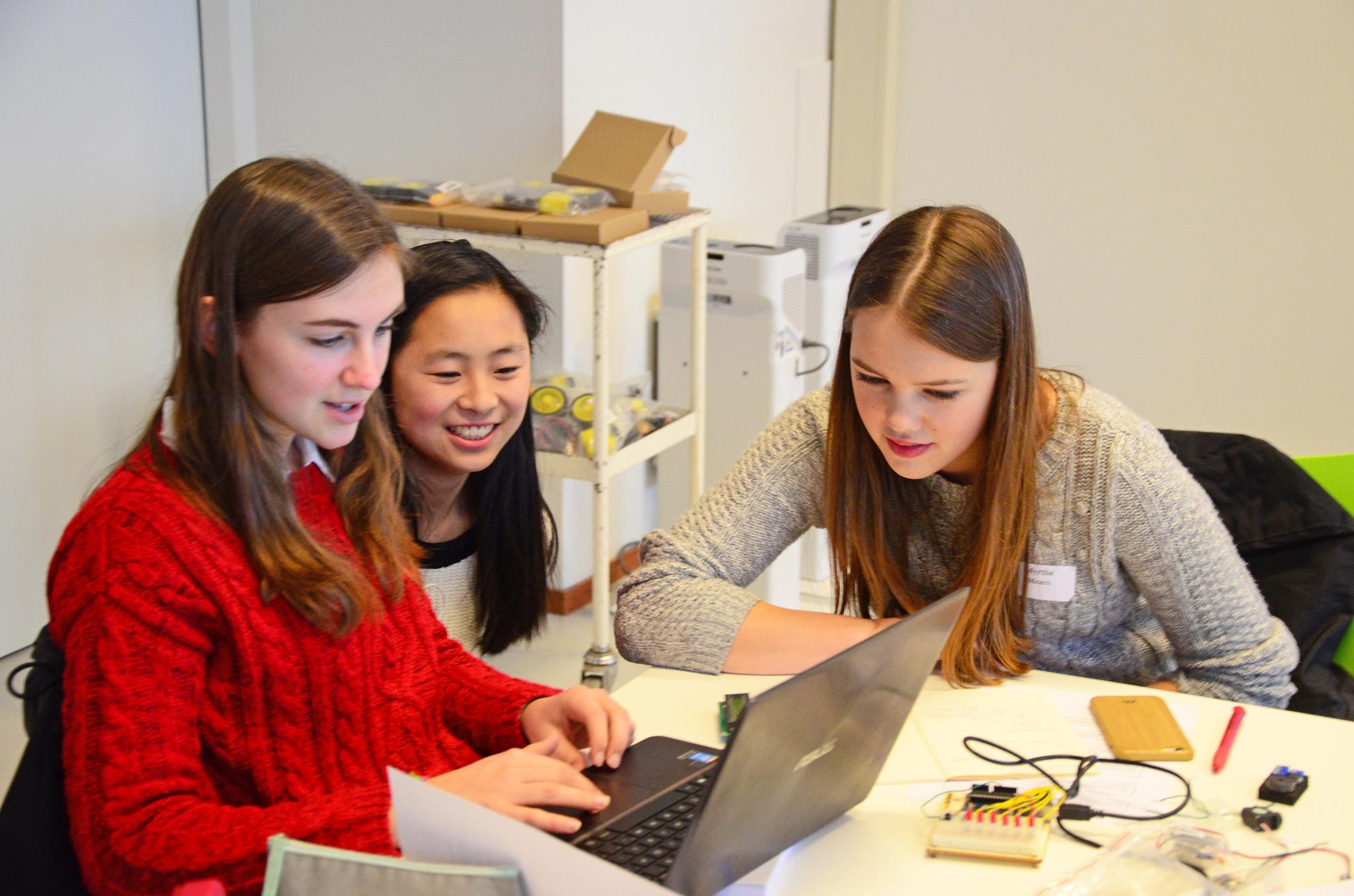 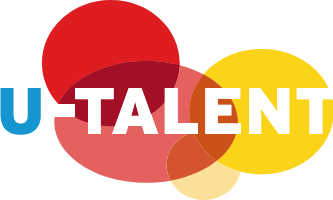 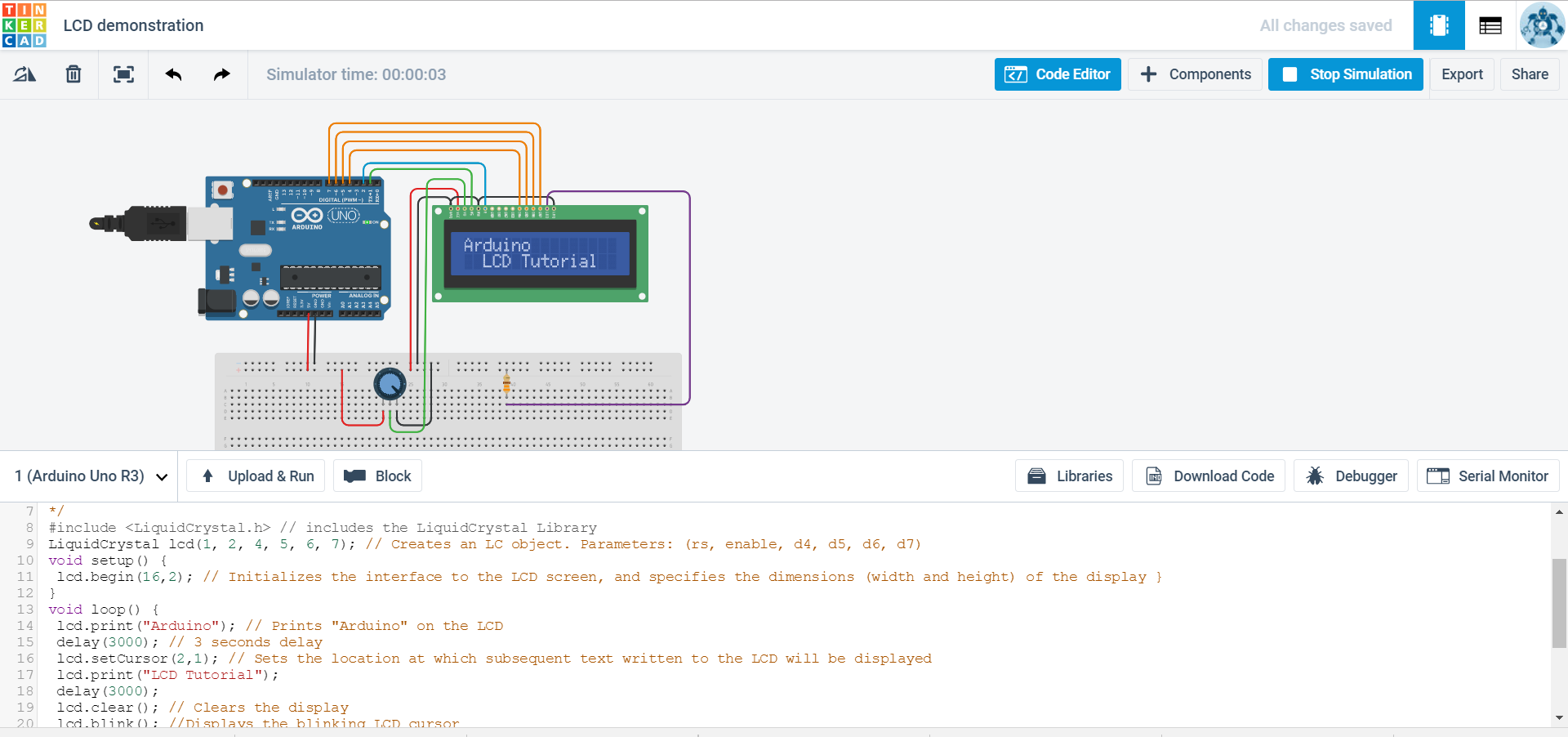 Voorbereiden met simulatie
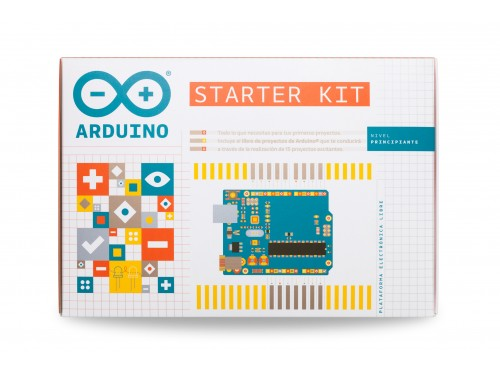 01 GET TO KNOW YOUR TOOLS an introduction to the basics
02 SPACESHIP INTERFACE design the control panel for your starship
03 LOVE-O-METER measure how hot-blooded you are
04 COLOR MIXING LAMP produce any color with a lamp that uses light as an input
05 MOOD CUE clue people in to how you're doing
06 LIGHT THEREMIN create a musical instrument you play by waving your hands
07 KEYBOARD INSTRUMENT play music and make some noise with this keyboard
08 DIGITAL HOURGLASS a light-up hourglass that can stop you from working too much
09 MOTORIZED PINWHEEL a colored wheel that will make your head spin
10 ZOETROPE create a mechanical animation you can play forward or reverse
11 CRYSTAL BALL a mystical tour to answer all your tough questions
12 KNOCK LOCK tap out the secret code to open the door
13 TOUCHY-FEEL LAMP a lamp that responds to your touch
14 TWEAK THE ARDUINO LOGO control your personal computer from your Arduino
15 HACKING BUTTONS create a master control for all your devices!
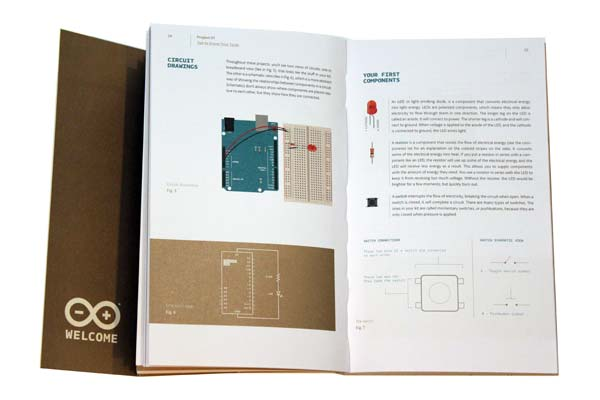 Verkennen met het Projects Book
Zesstappenplan voor programmeerproblemen
1. Maak het programmeerprobleem duidelijk2. Zoek vergelijkbare problemen3. Zoek (op internet) naar oplossingen4. Evalueer de mogelijke oplossing5. Implementeer een oplossing6. Evalueer de geïmplementeerde oplossing
Loksa, D., Ko, A. J., Jernigan, W., Oleson, A., Mendez, C. J., & Burnett, M. M. (2016, May). Programming, Problem Solving, and Self-Awareness: Effects of Explicit Guidance. In Proceedings of the 2016 CHI Conference on Human Factors in Computing Systems. Paper presented at CHI 2016, Santa Clara, California (pp. 1449-1461). New York, NY: ACM.
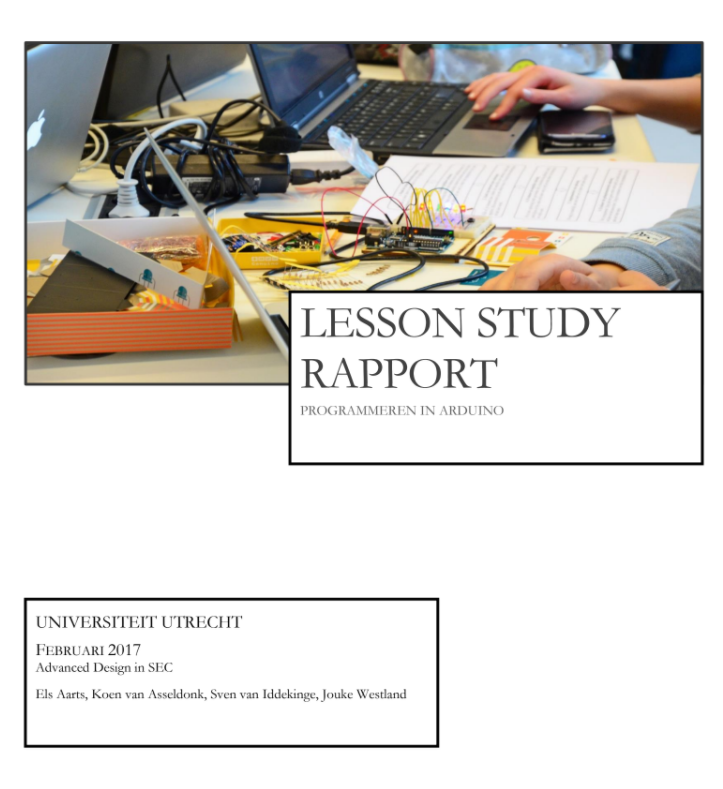 Bevindingen Lesson Study
1. In hoeverre lukt het om middels een minicursus Arduino-problemen oplossen leerlingen dit stappenplan eigen te laten maken?
2. Wat is het effect van het probleemoplossend stappenplan van Loksa et al. op het zelfstandig leren programmeren van leerlingen?
1. Dit lukt (alleen) bij onervaren programmeurs. Ervaren programmeurs geven aan al op deze manier te werken.
2. De meeste leerlingen lijken het toe te passen. Ook onervaren leerlingen blijven het hierna volgen en hebben weinig vragen.
LESSON STUDY RAPPORT: PROGRAMMEREN IN ARDUINO - UNIVERSITEIT UTRECHT - FEB 2017Els Aarts, Koen van Asseldonk, Sven van Iddekinge, Jouke Westland
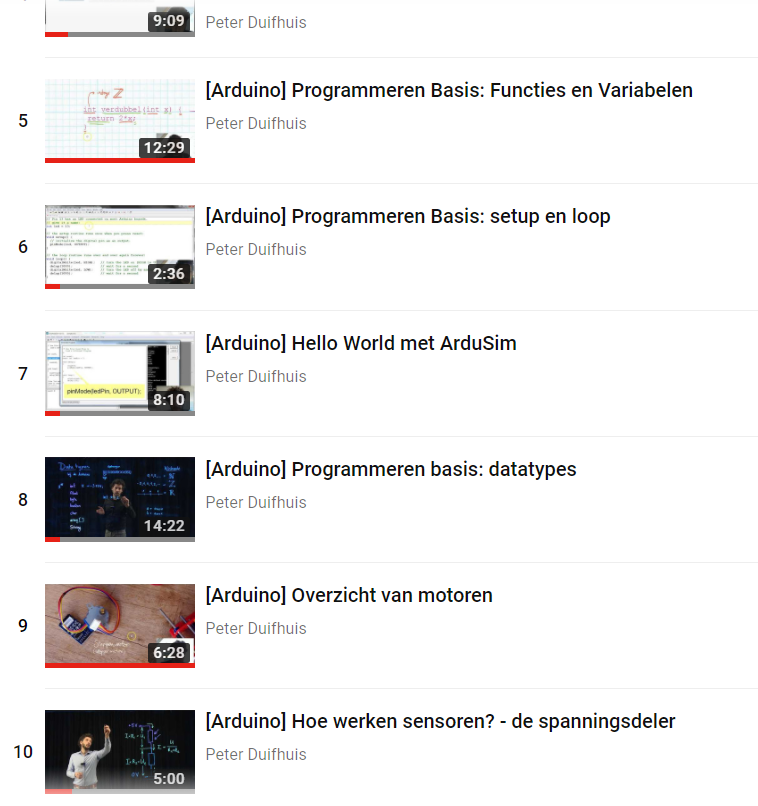 Op eigen niveau
Routeplanner Projects Book
Instructievideo’s
Functies en Variabelen
Motoren
Sensoren
Drukknoppen
...
Waarop wil je beoordelen?
En hoe?
Het probleem
CV-ketel in storing
Resetten door de knop in te drukken
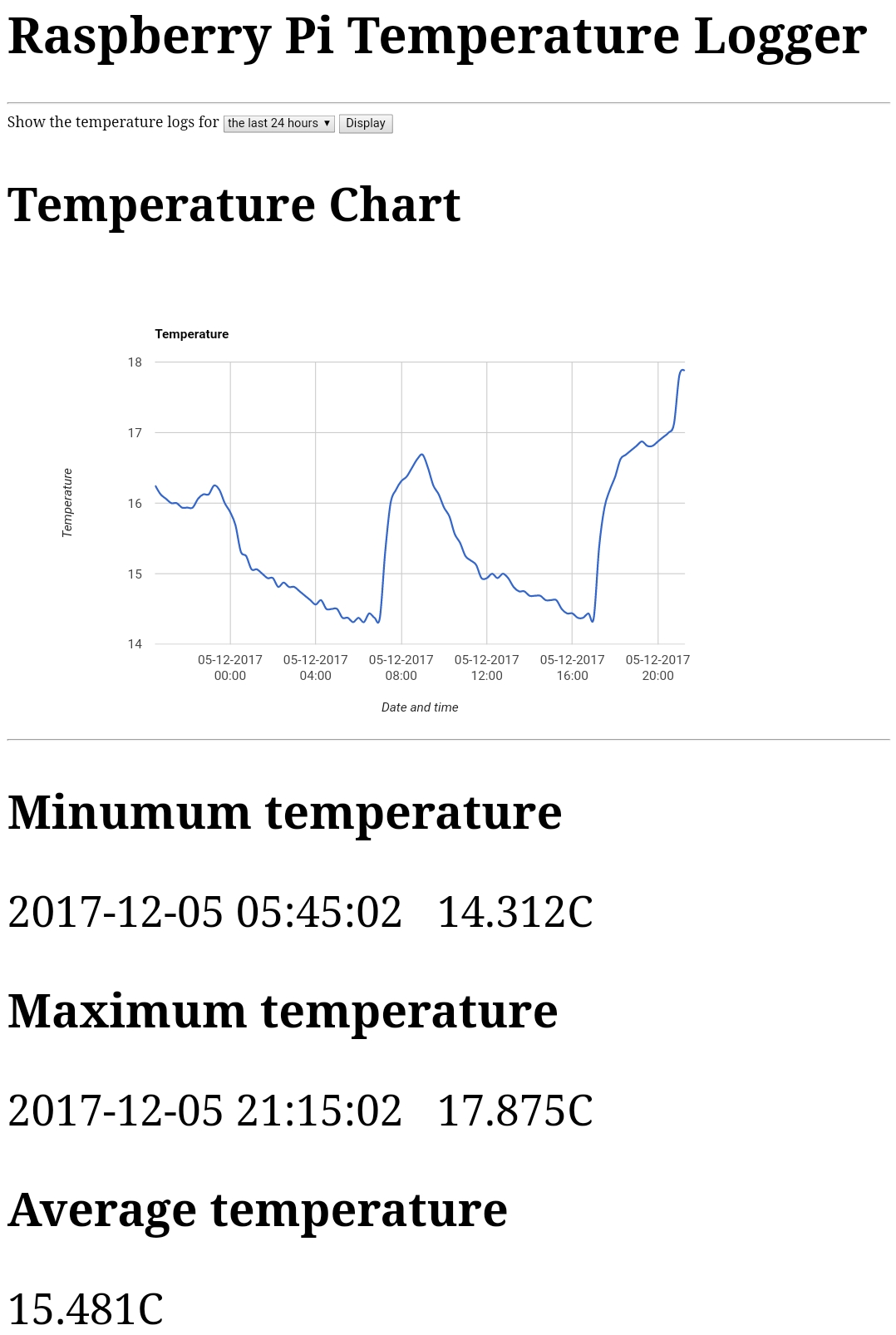 Eerste gedachte
Temperatuur loggen
Delen via webserver
Online commando versturen
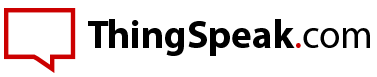 Tweede gedachte
Juiste signaal?
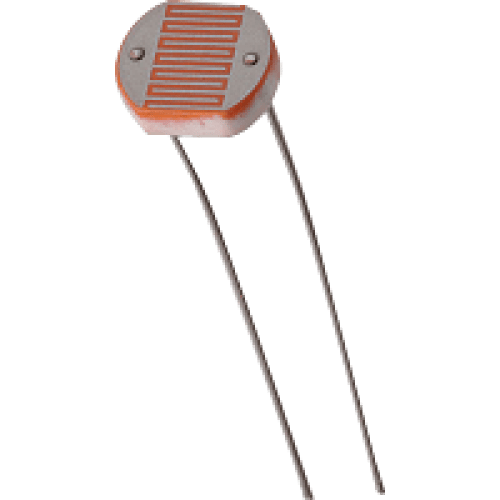 Volautomatisch
Bij knipperend lichtje knop indrukken.
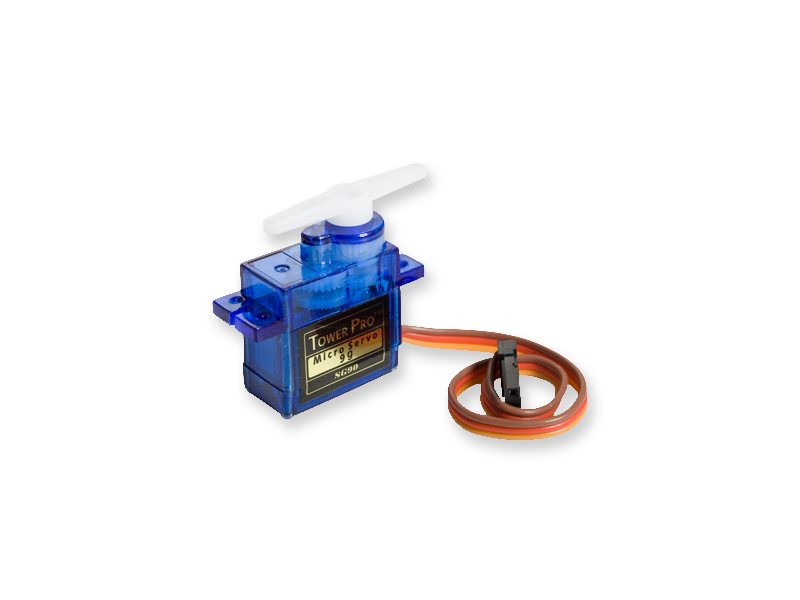 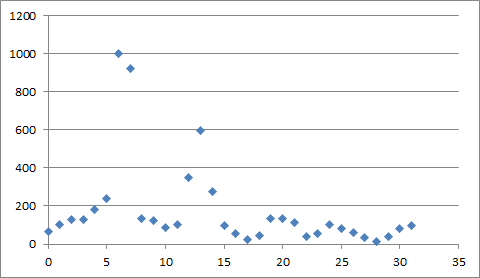 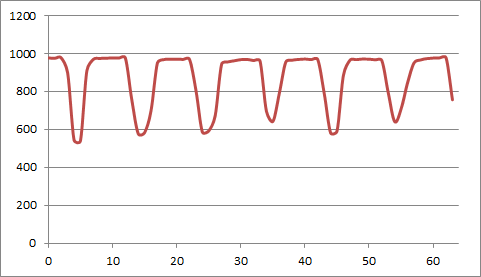 FFT
Coherentie > 0,9
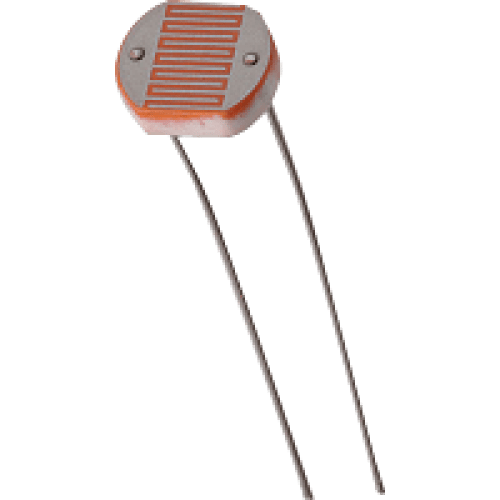 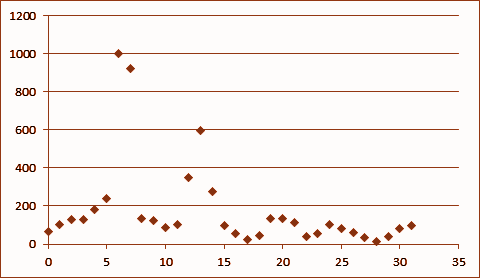 Juiste signaal?
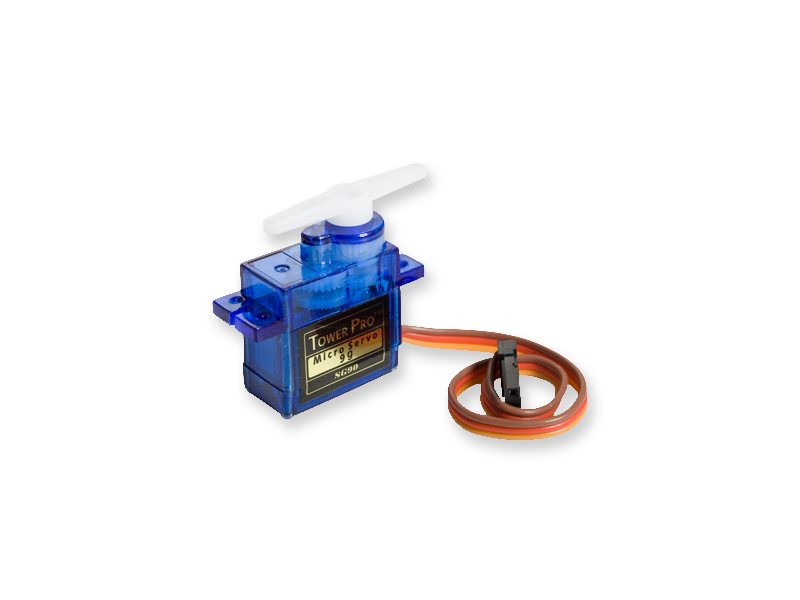 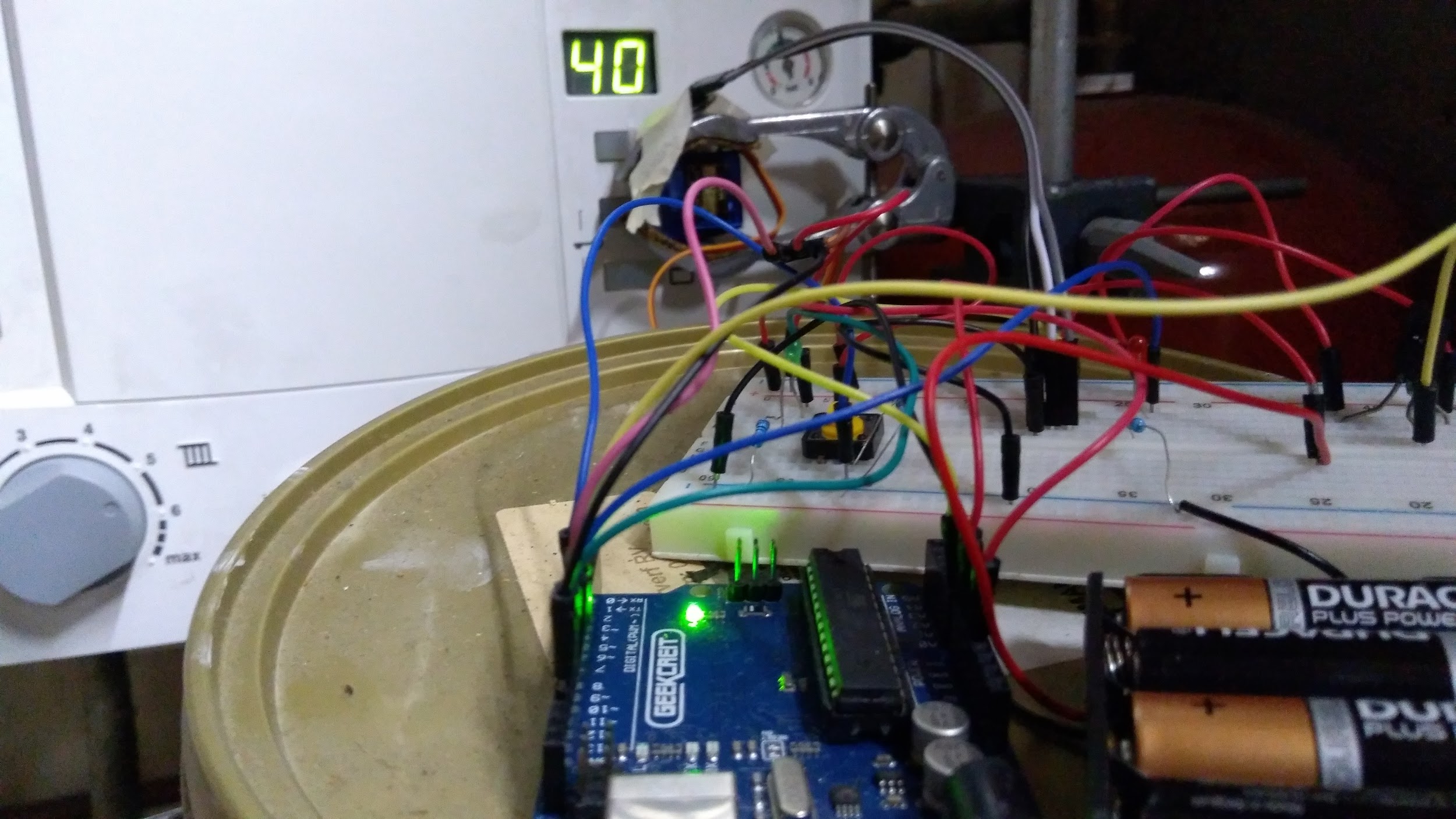 Beoordeling
Inleveren
Code
Uitleg code
Demonstratiefilmpje
Feedback en wat je daarmee gedaan hebt
Beoordelingscriteria… 
Kennis en vaardigheden verwerven
Creatieve houding
Communicatieve vaardigheid
Beoordelingen...
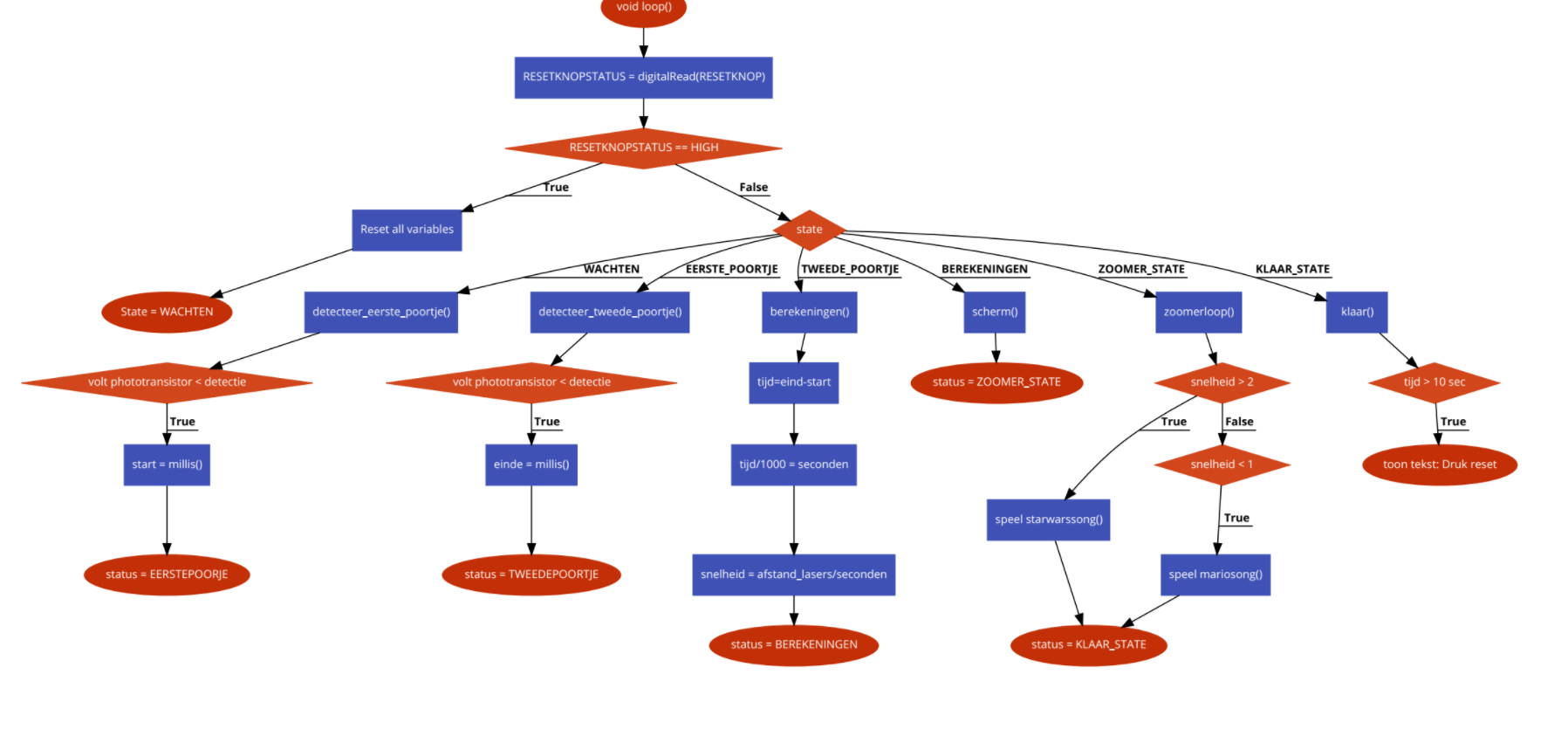